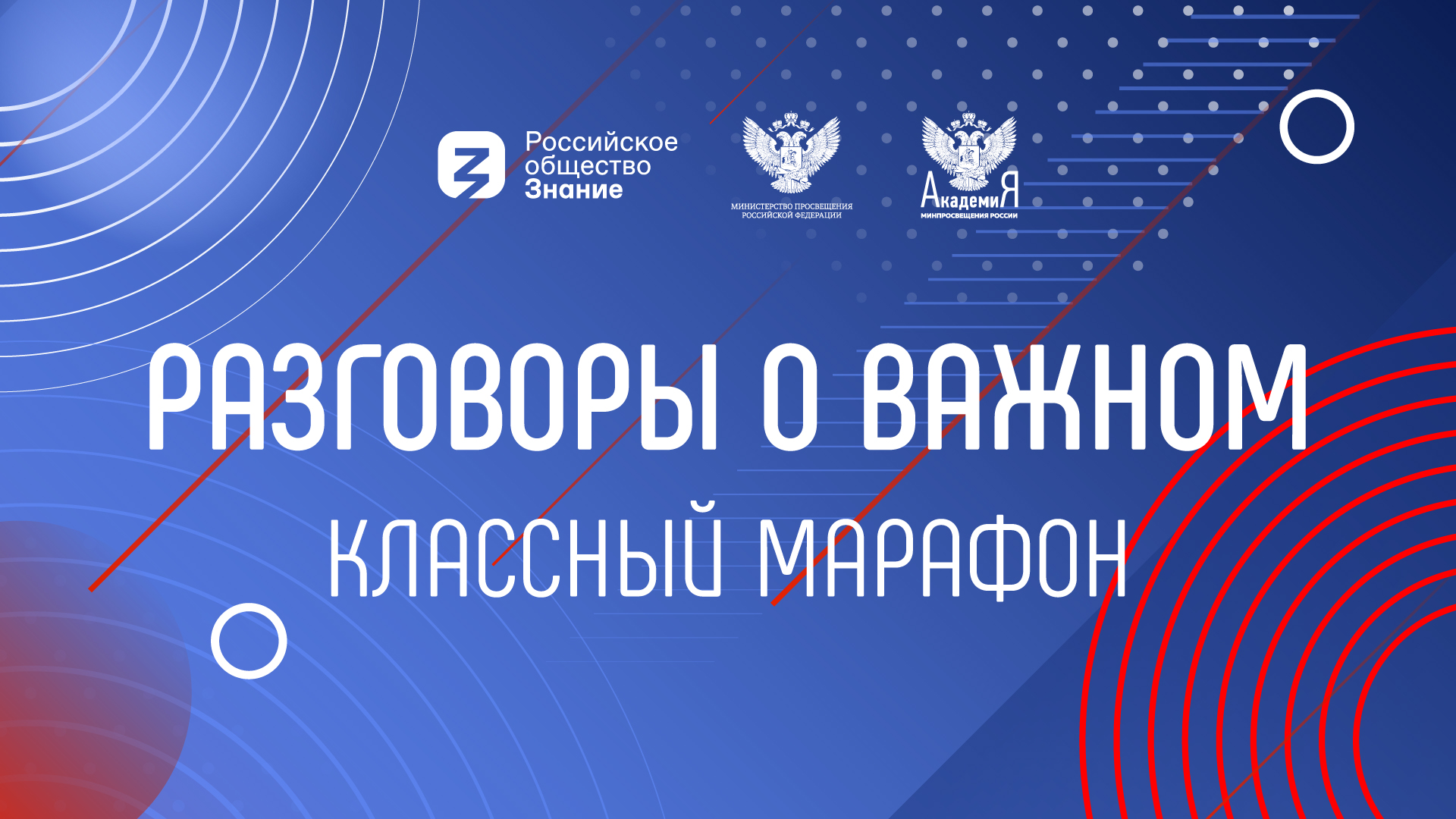 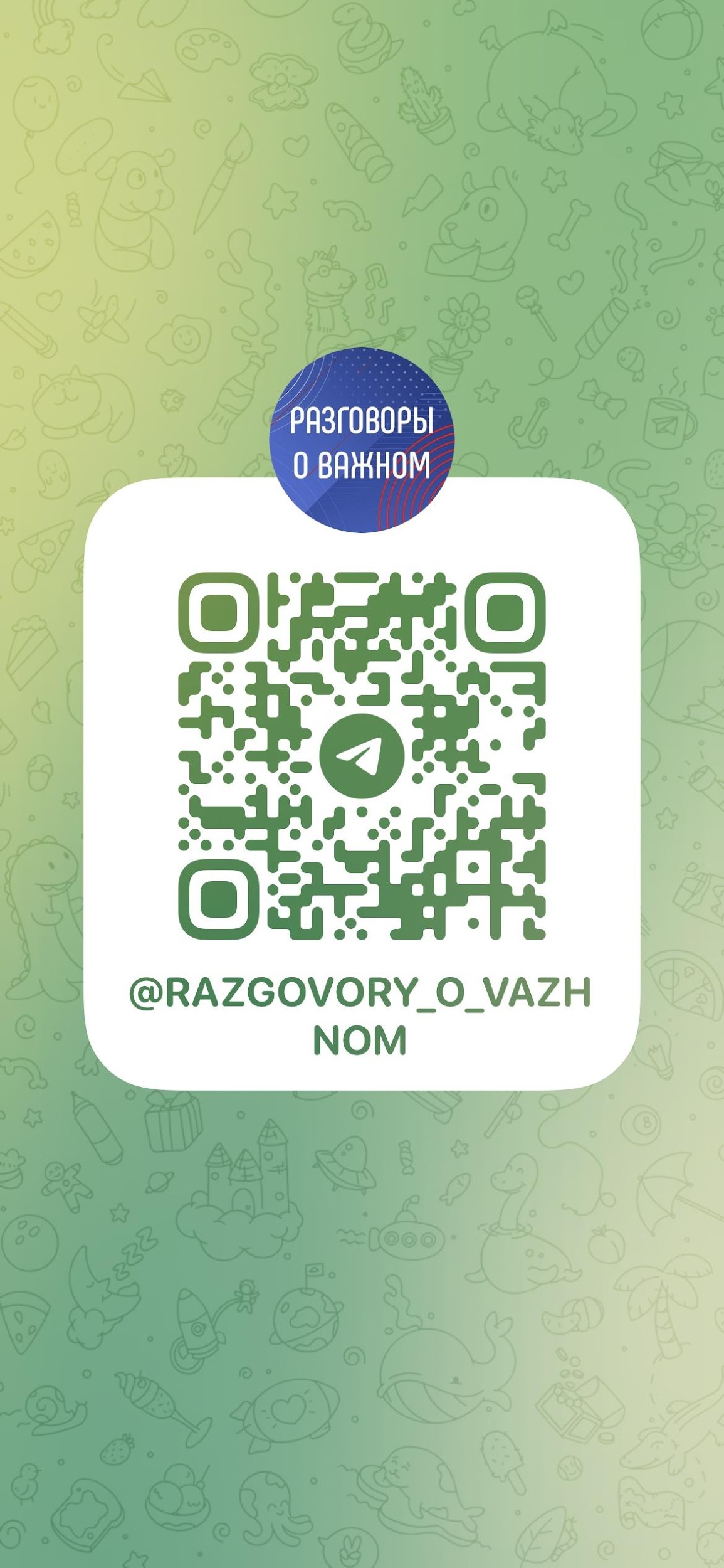 «РАЗГОВОРЫ O ВАЖНОМ»: 
ЗА РАМКАМИ ВНЕУРОЧНОГО ЗАНЯТИЯ
Что для вас значит «Сотрудничество»?

Используете ли Вы в своей работе технологии событийной педагогики или предпочитаете традиционные общешкольные мероприятия? Почему?

Какие Вы видите риски и ресурсы в том, чтобы привлекать родителей (законных представителей) как полноценных участников занятий «Разговоры о важном»?
5 мин.
Ситуация
Коллега, который работает в школе менее трех лет, в этом году впервые стал классным руководителем. В ходе обсуждения планов на первую четверть (первый учебный период) он поделился планами по организации экскурсии в местный краеведческий музей. 

Какие нюансы Вы порекомендуете ему учесть, исходя из особенностей Свердловской области?

Сформулируйте 2-3 рекомендации классному руководителю в соответствии с запросом.
3 мин.
Ситуация
После занятия, посвященного Дню пожилого человека, ученики Вашего класса начали обсуждать тему помощи пожилым людям. Часть класса предложила подготовить для жителей района концерт с чаепитием, другая часть – собрать благотворительную помощь, а третья высказала позицию, что пожилые люди и так получают пенсию, поэтому они должны помогать молодым. 
Какие причины могут быть у подобного разделения мнений? 
Какую стратегию действий Вы выберете в данной ситуации?
3 мин.
Проанализируйте юбилейные даты со дня рождения писателей, музыкантов, художников и других деятелей из календарного плана воспитательной работы на 2022/2023 учебный год и выберите те из них, для проведения которых в Свердловской области есть музейный или иной ресурс.
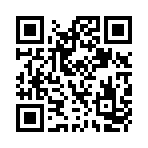 5 мин.
Спланируйте одно воспитательное дело и одно педагогическое событие, которое Вы можете провести в Вашей школе совместно с родителями.
5 мин.
Рефлексия
Какие приемы для ведения групповой дискуссии Вы планируете использовать на занятиях «Разговоры о важном»? В чем их преимущество перед другими? 
В чем ресурсы и ограничения проведения образовательных событий перед другими формами, дополняющими беседы на занятиях «Разговоры о важном»? 
Занятия «Разговоры о важном» предполагают разнообразные форматы (образовательные квизы, дискуссии, работа с документами и т.д.). Что, на Ваш взгляд, важнее: использовать один-два формата, отточенные до совершенства, или применять разнообразные приемы и технологии? Аргументируйте свой ответ.
В чем польза реализации проекта «Разговоры о важном» для каждого субъекта образовательных отношений?